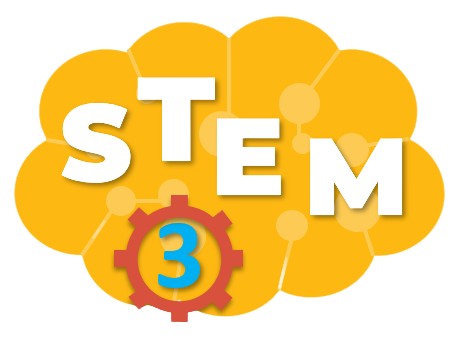 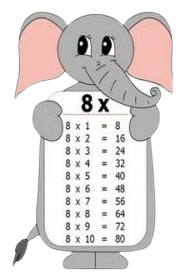 BÀI 2
BẢNG NHÂN
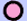 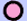 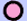 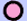 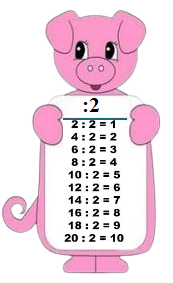 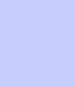 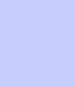 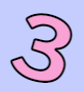 BẢNG CHIA
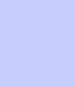 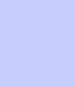 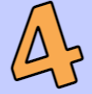 Tiết 1
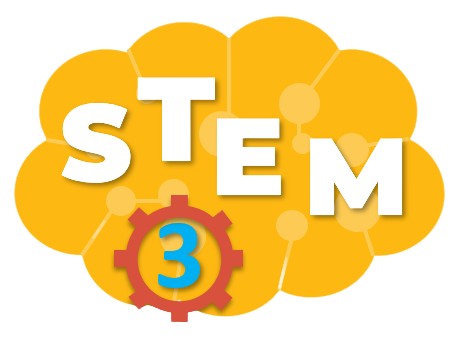 QUAN SÁT TRANH VÀ CHO BIẾT
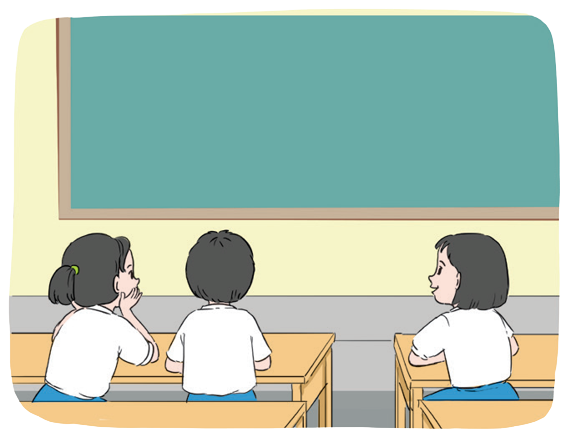 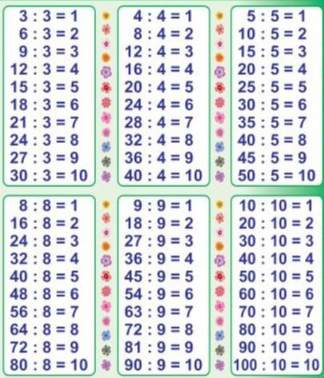 Các bạn trong tranh tìm kết quả phép tính bằng cách nào?
Chờ tớ tìm
kết quả nhé
56 : 7 = ?
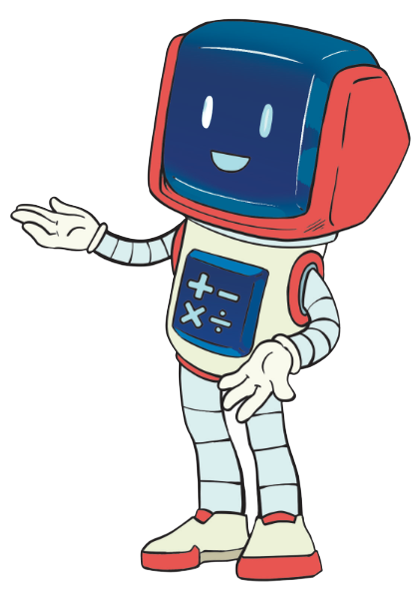 [Speaker Notes: GV đặt câu hỏi: Các bạn trong tranh đang làm gì? Các bạn tìm kết quả phép tính bằng cách nào?
GV cho HS chia sẻ suy nghĩ]
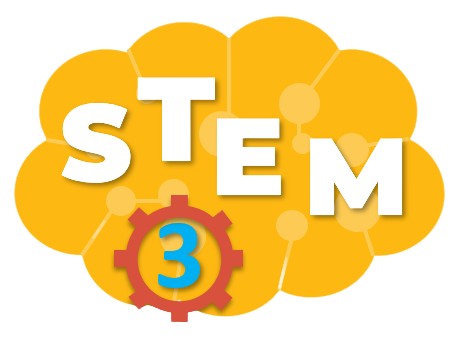 QUAN SÁT TRANH VÀ CHO BIẾT
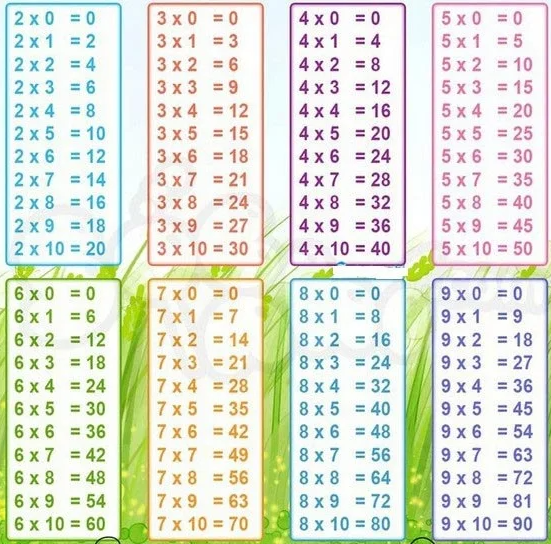 Các bạn trong tranh tìm kết quả phép tính bằng cách:
Dò tìm phép tính đó trong các bảng nhân, chia đã học
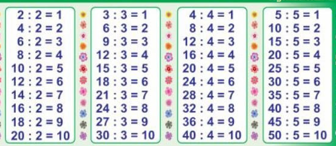 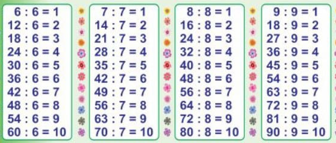 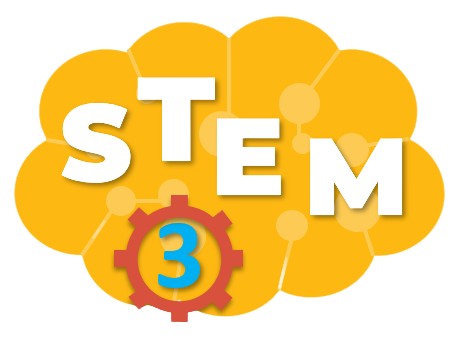 QUAN SÁT TRANH VÀ CHO BIẾT
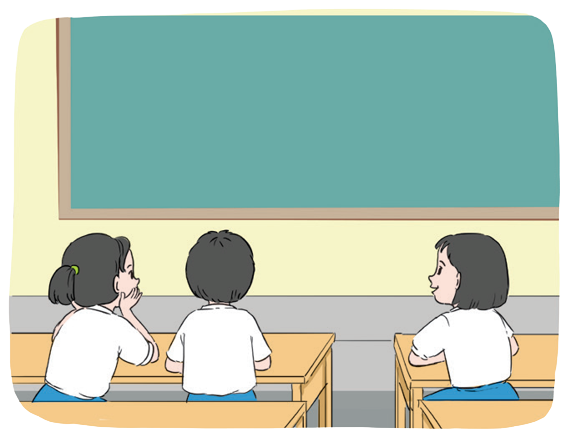 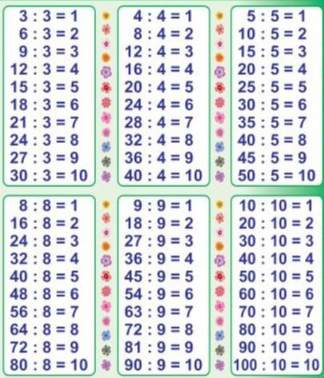 Có cách nào giúp các bạn tìm nhanh kết quả phép tính không?
72 : 9 = ?
……
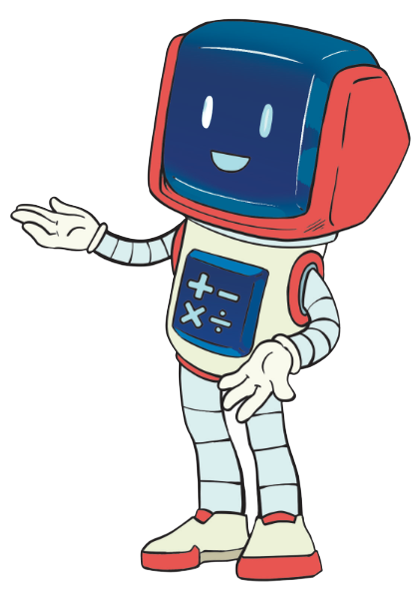 [Speaker Notes: GV dẫn dắt: Việc học thuộc lòng tất cả các bảng nhân, bảng chia là không dễ dàng, đôi khi chúng ta quên một số phép tính và việc dò từng bảng để tìm kết quả khá mất thời gian. Liệu rằng có bảng nhân, bảng chia nào đó tiện ích hơn, dễ tìm kiếm kết quả các phép tính hơn không? 
Chúng mình cùng làm bảng nhân, chia tiện ích nhé!]
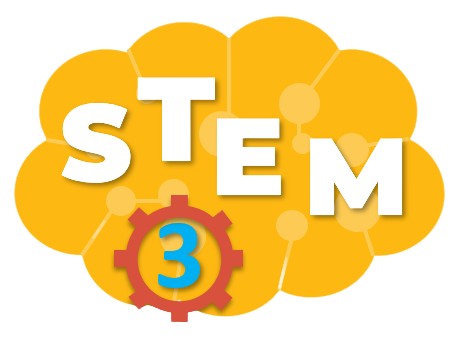 GIỚI THIỆU BẢNG NHÂN, CHIA
11 cột
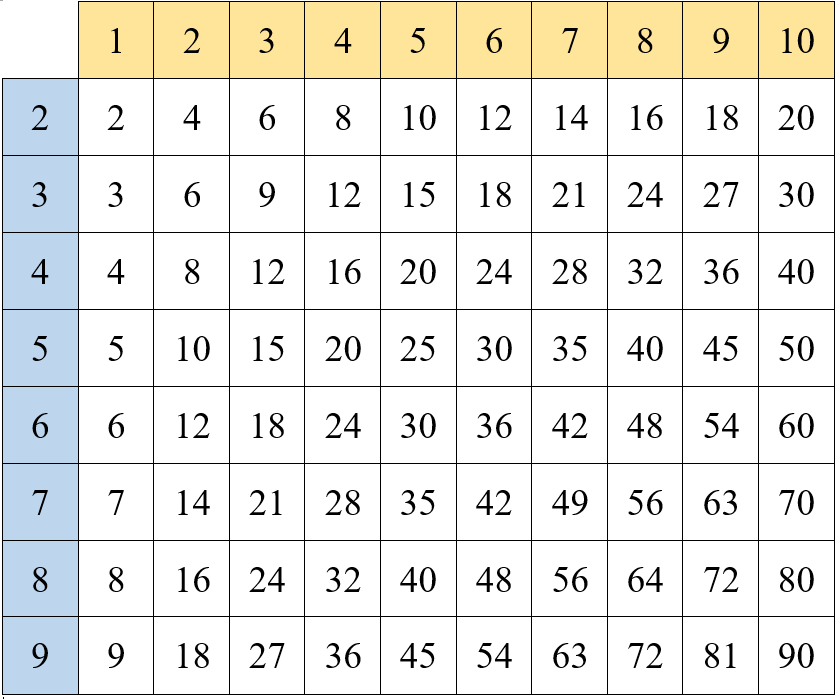 9 hàng
[Speaker Notes: GV giới thiệu: Đây là bảng nhân, chia. Bảng gồm 11 cột và 9 hàng tạo thành các ô vuông. Bỏ đi ô đầu tiên:
Hàng thứ nhất ghi các số từ 1 đến 10.
Cột thứ nhất ghi các số từ 2 đến 9.
Các ô bên trong chứa các số là kết quả của các phép tính nhân, chia. Ví dụ, các ô ở hàng thứ hai tương ứng là các kết quả trong bảng nhân 2; các ô ở hàng thứ ba tương ứng là các kết quả trong bảng nhân 3…
GV hướng dẫn HS sử dụng bảng nhân, chia tìm kết quả của một số phép tính nhân, chia.]
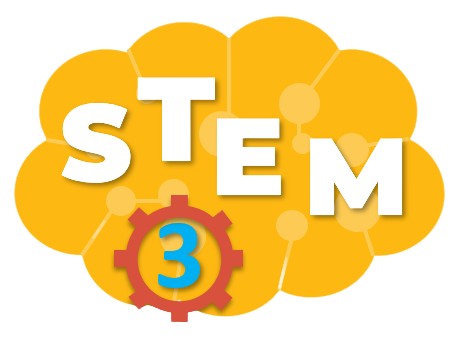 GIỚI THIỆU BẢNG NHÂN, CHIA
12
?
4 x 3 =
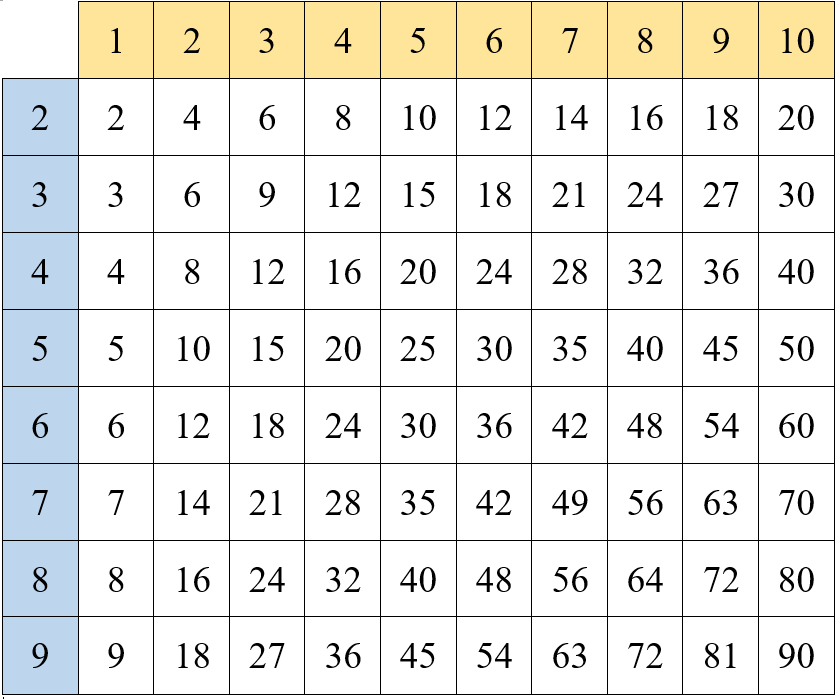 Từ số 4 ở cột 1 theo chiều mũi tên dóng sang phải
Từ số 3 ở hàng 1 theo chiều mũi tên dóng xuống
Hai mũi tên gặp nhau ở số 12
[Speaker Notes: GV đặt câu hỏi: em nhìn thấy gì? (Bảng nhân, chia và phép tính 4x3=?)
Cho 1 HS nêu phép tính, 1 bạn sử dụng cách vừa học để tìm ra kết quả]
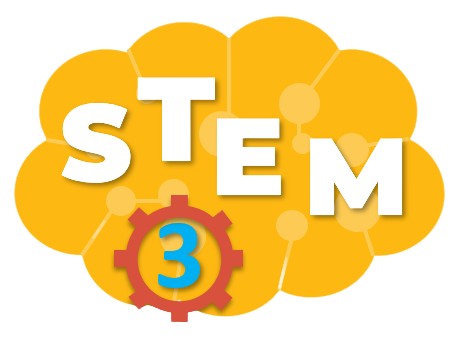 GIỚI THIỆU BẢNG NHÂN, CHIA
7
?
42 : 6 =
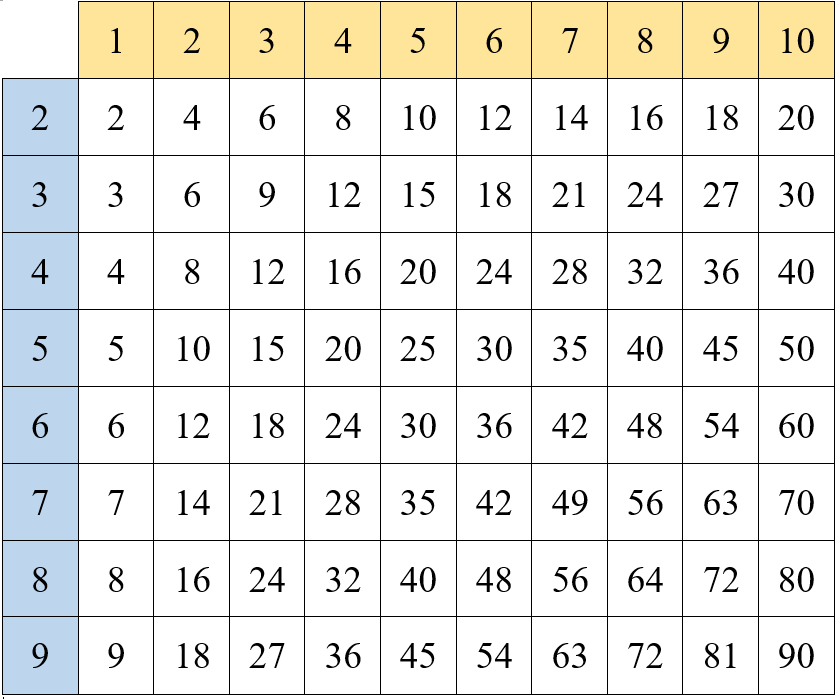 Từ số 6 ở cột 1 theo chiều mũi tên dóng sang phải đến số 42
Từ số 42 theo chiều mũi tên dóng lên hàng 1 gặp số 7
Ta có: 42 : 6 = 7
[Speaker Notes: GV đặt câu hỏi; em nhìn thấy gì? Cho 1 HS nêu phép tính, 1 bạn sử dụng cách vừa học để tìm ra kết quả]
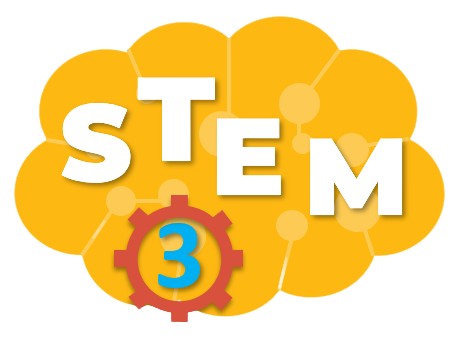 SỬ DỤNG BẢNG NHÂN, CHIA
Tìm kết quả của các phép tính sau:
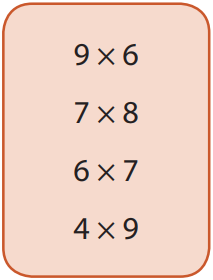 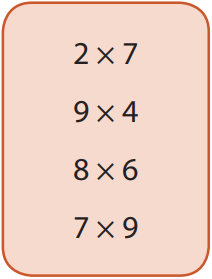 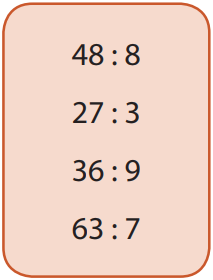 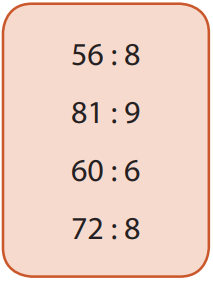 [Speaker Notes: GV hướng dẫn HS sử dụng bảng nhân, chia để tìm kết quả của các phép tính]
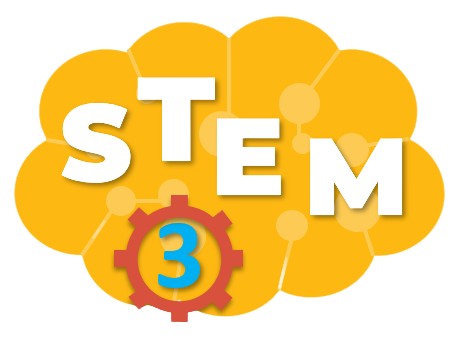 SỬ DỤNG BẢNG NHÂN, CHIA
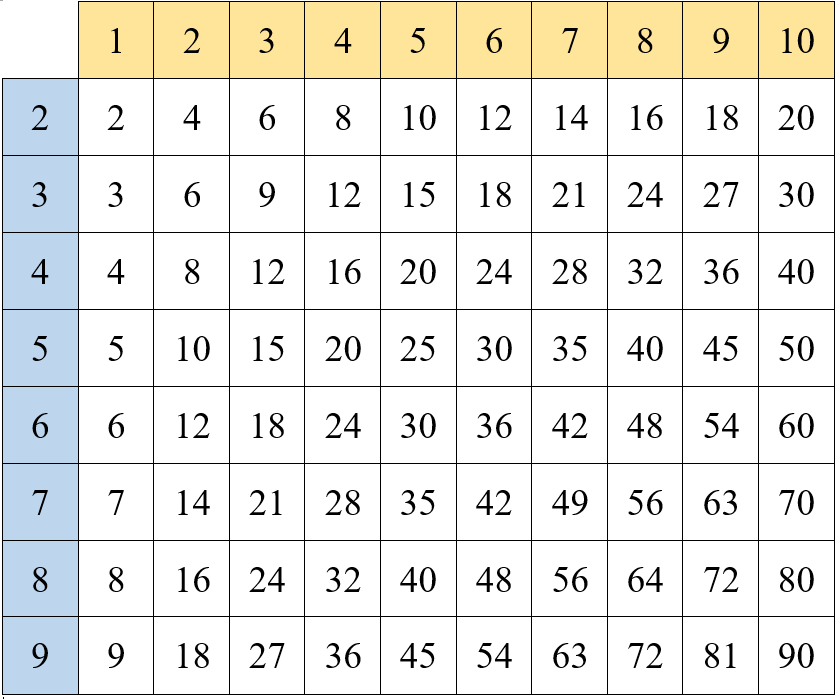 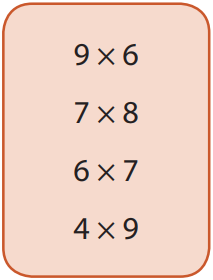 [Speaker Notes: GV ví dụ cách làm bài]
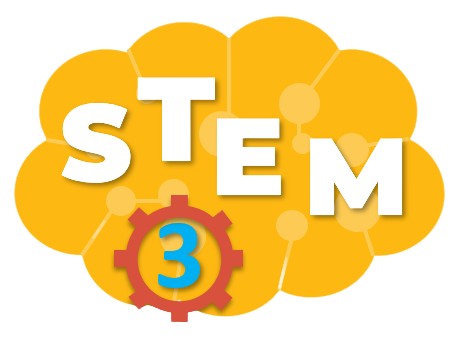 SỬ DỤNG BẢNG NHÂN, CHIA
“
Cậu có cách nào để tìm kết quả nhanh hơn không?
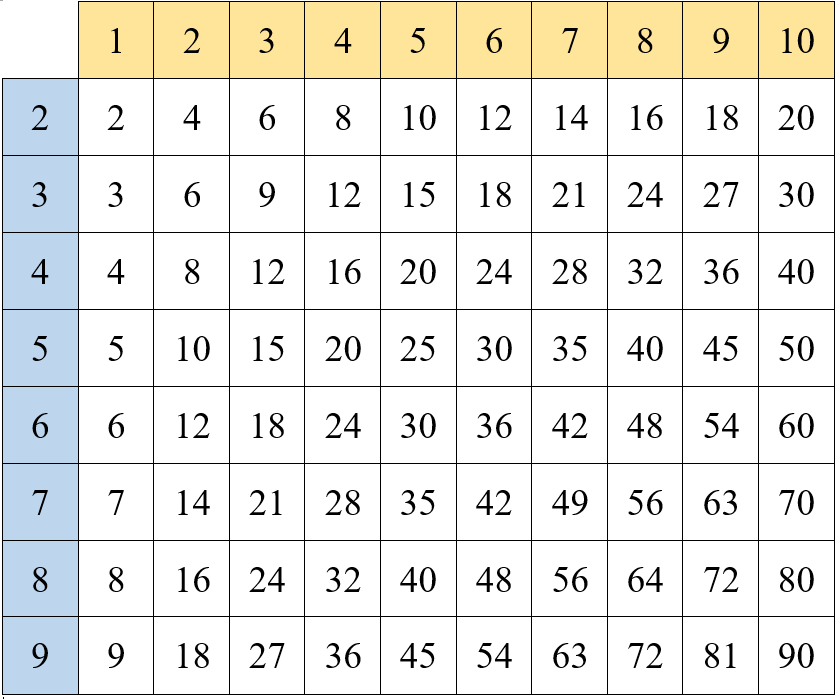 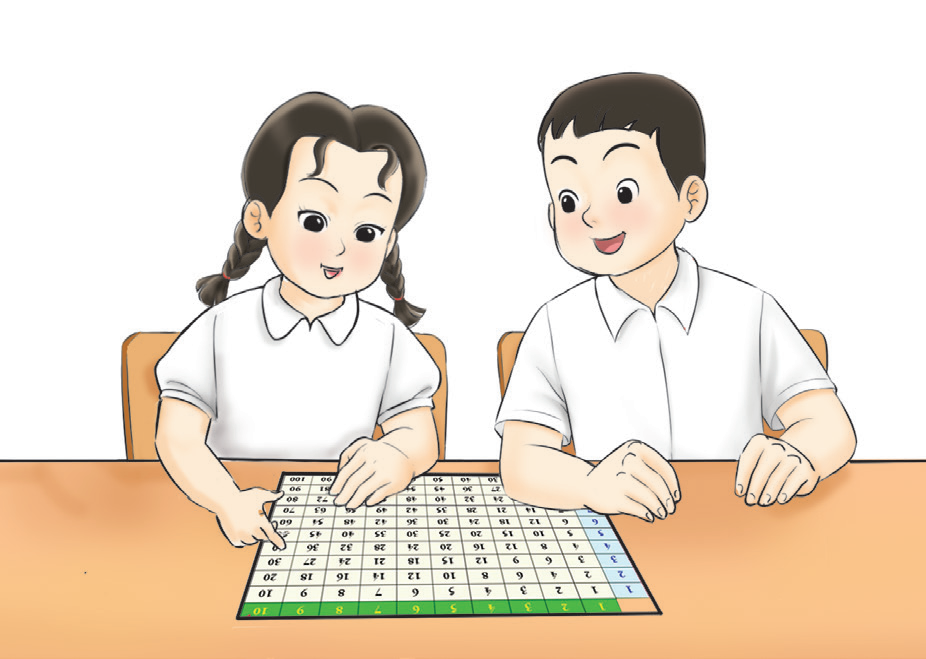 “
Chúng mình làm bảng nhân, chia có thêm thanh trượt nhé!
[Speaker Notes: GV đặt vấn đề: Chúng mình cùng suy nghĩ xem có cách nào để có thể sử dụng bảng nhân, chia này tìm kết quả nhanh hơn nữa không?
GV cho HS thảo luận và trả lời (có thể làm thêm thanh trượt để tìm nhanh kết quả phép tính)]
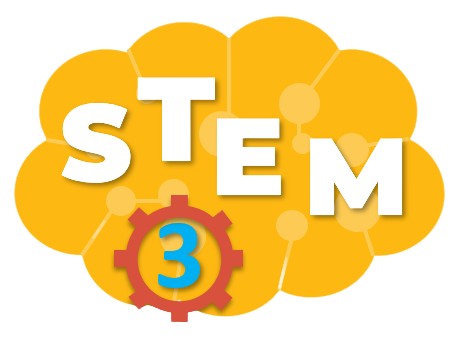 ĐỀ XUẤT Ý TƯỞNG VÀ CÁCH LÀM BẢNG NHÂN, CHIA TIỆN ÍCH
Thảo luận và chia sẻ ý tưởng cách làm bảng nhân, chia tiện ích
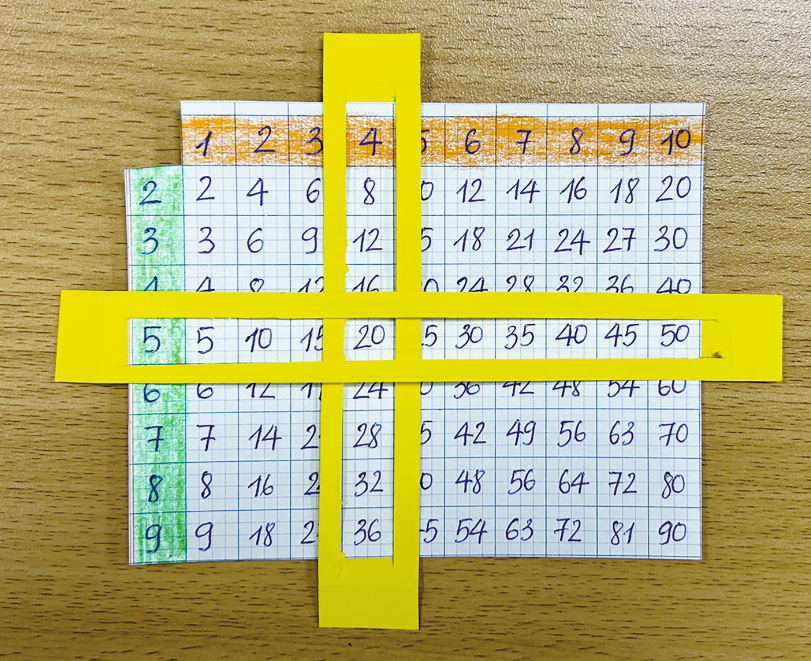 TIÊU CHÍ SẢN PHẨM
Có thể sử dụng để tìm kết quả của các phép tính trong bảng nhân, chia 2, 3, 4, ..., 9
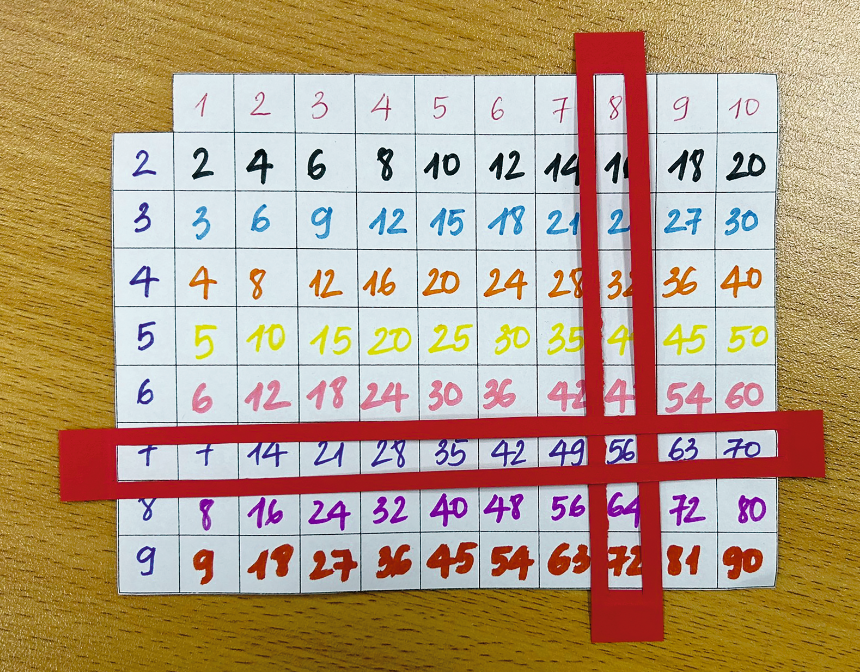 Sản phẩm dễ sử dụng, chắc chắn, đảm bảo tính thẩm mĩ
[Speaker Notes: GV cho HS thảo luận nhóm để đưa ra ý tưởng của nhóm, hỗ trợ nếu nhóm gặp khó khăn trong việc thể hiện ý tưởng. GV chiếu tiêu chí sản phẩm và yêu cầu nội dung thảo luận của học sinh bám sát với các tiêu chí đó]
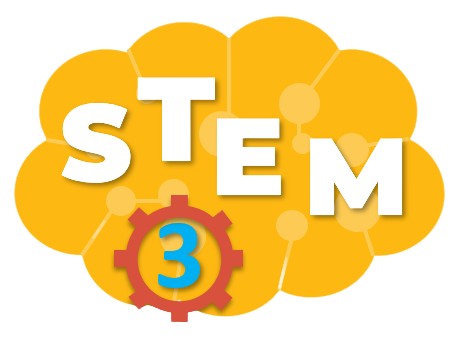 ĐỀ XUẤT Ý TƯỞNG VÀ CÁCH LÀM BẢNG NHÂN, CHIA TIỆN ÍCH
Lựa chọn ý tưởng và đề xuất cách làm bảng nhân, chia tiện ích
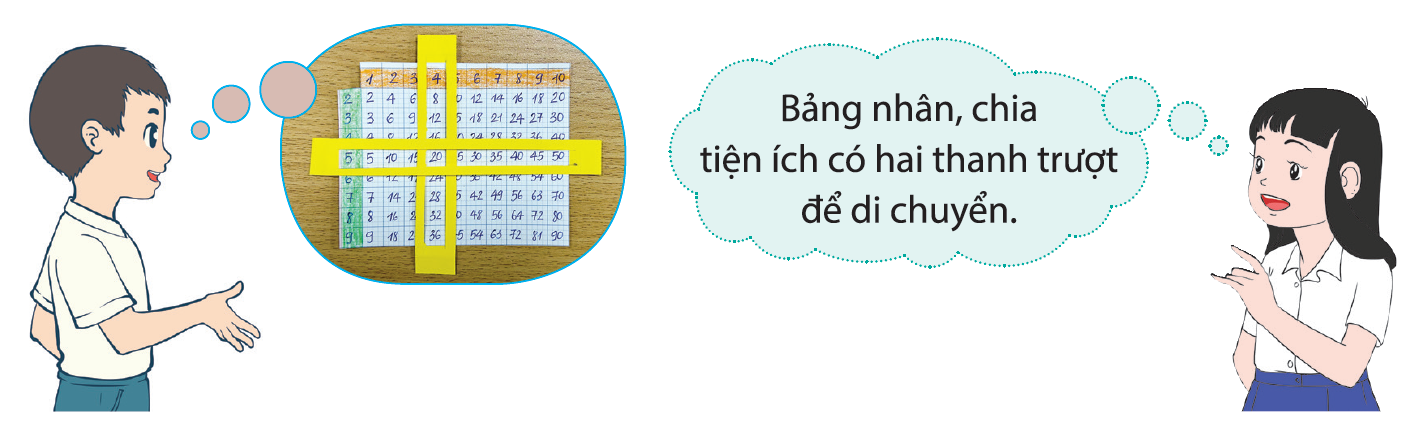 [Speaker Notes: GV cho HS thảo luận nhóm để thống nhất ý tưởng của nhóm, hỗ trợ nếu nhóm gặp khó khăn trong việc thể hiện ý tưởng]
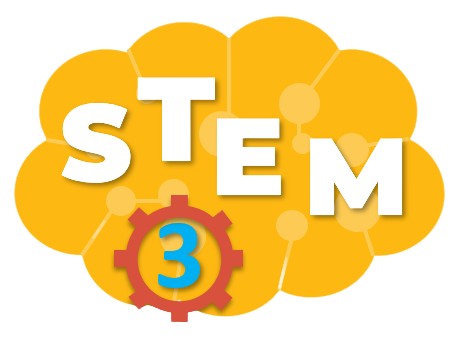 PHIẾU HỌC TẬP
Cùng vẽ ý tưởng của nhóm
1. Bảng nhân chia có ……………..cột,
 …………….. dòng.
2. Làm thế nào để gắn thanh trượt vào bảng?
………………………………………………………………..............................................
……………………………………………………….
[Speaker Notes: GV hướng dẫn HS hoàn thiện phiếu học tập số 4, cho HS các nhóm lên trình bày phiếu học tập]
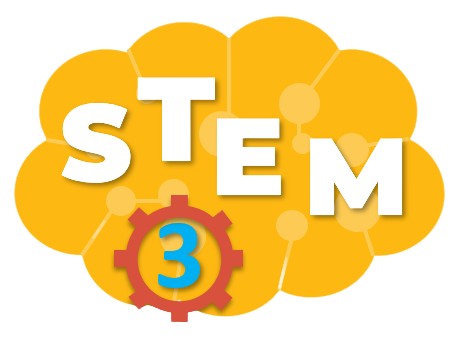 LÀM BẢNG NHÂN, CHIA TIỆN ÍCH
Lựa chọn dụng cụ và vật liệu
Giấy ô li, giấy màu, bìa, bút màu, thước kẻ, kéo
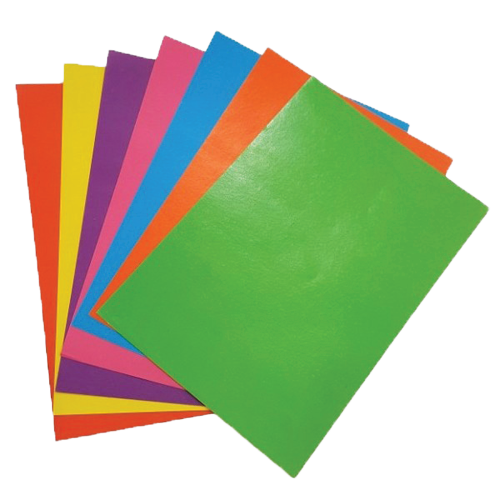 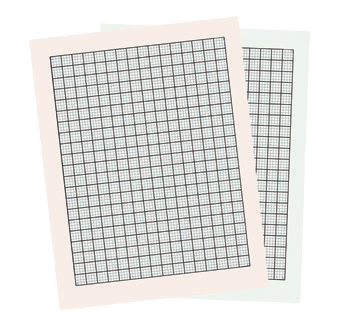 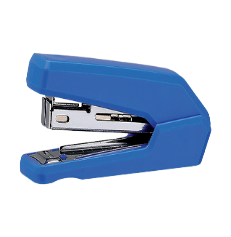 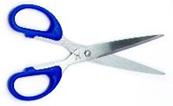 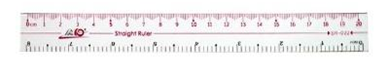 [Speaker Notes: HS lựa chọn vật liệu dung làm bảng]
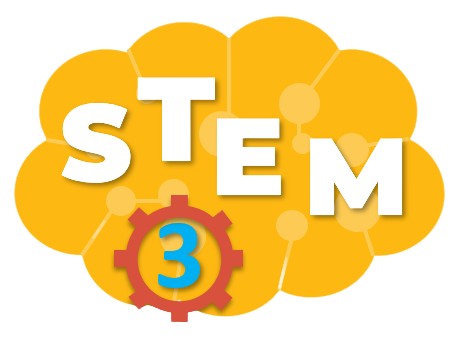 LÀM BẢNG NHÂN, CHIA TIỆN ÍCH
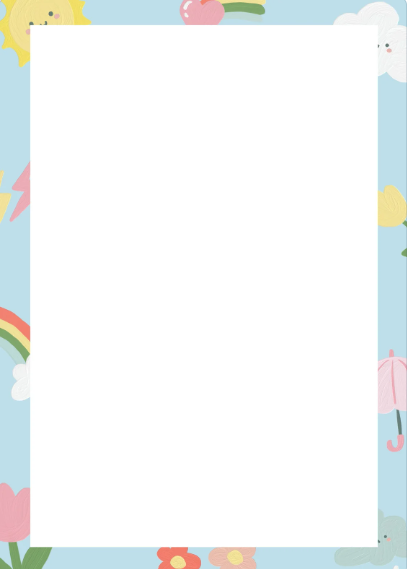 Làm bảng nhân, chia tiện ích theo cách của em hoặc nhóm em
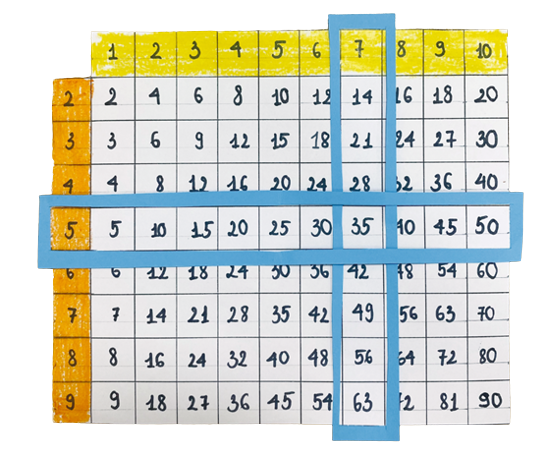 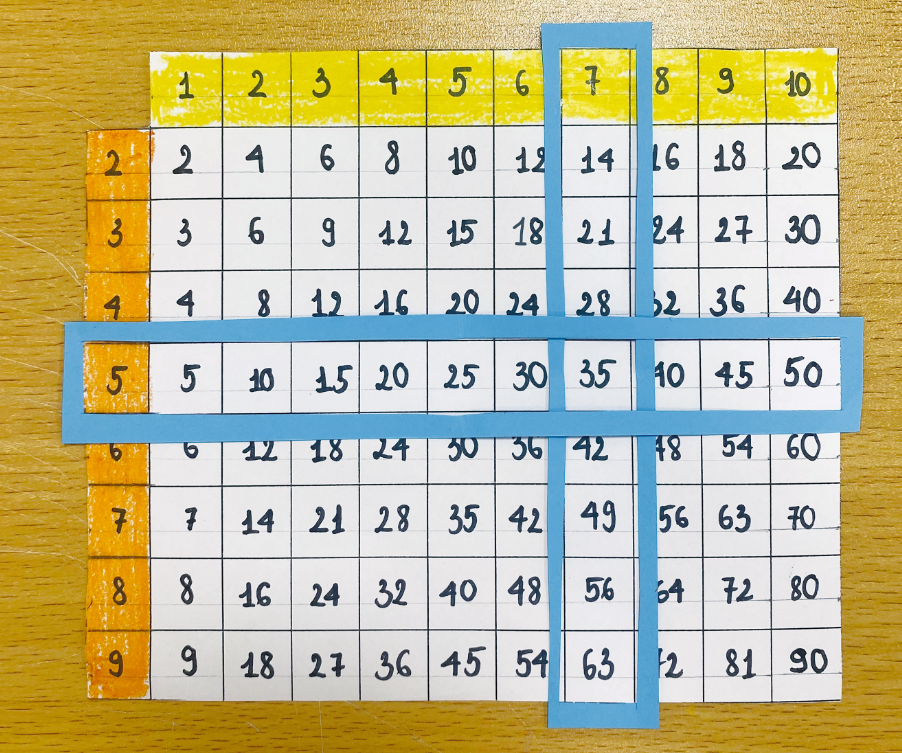 [Speaker Notes: GV cho HS quan sát một số mẫu trên, cho HS trình bày mẫu của nhóm mình. Các nhóm khác đặt câu hỏi nếu có thắc mắc hoặc góp ý]
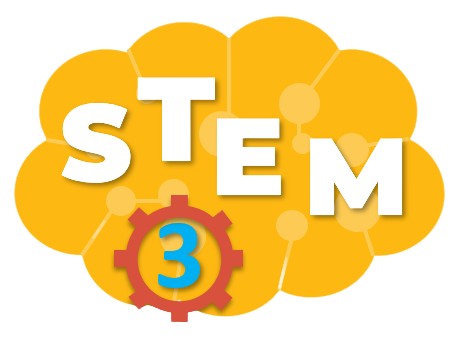 LÀM BẢNG NHÂN, CHIA TIỆN ÍCH
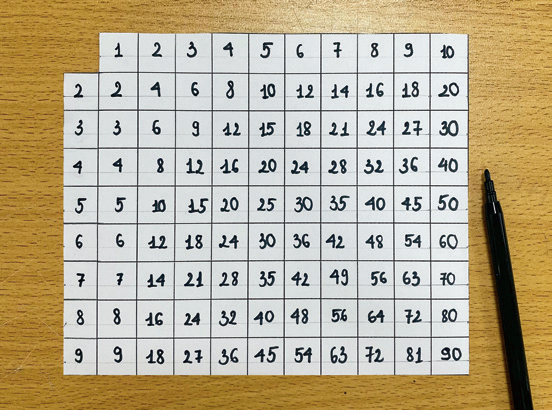 Gợi ý
Bước 1
Làm bảng nhân, chia
Lưu ý: điền đúng các số vào các ô vuông như mẫu
[Speaker Notes: GV gơi ý cách làm, lưu ý các con số phải chuẩn theo mẫu]
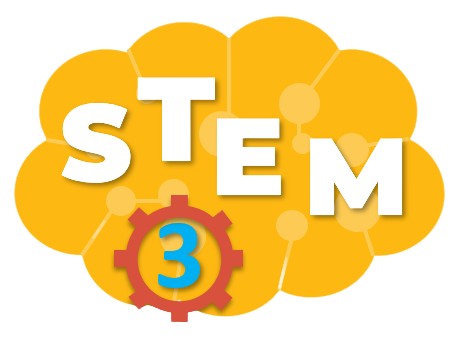 LÀM BẢNG NHÂN, CHIA TIỆN ÍCH
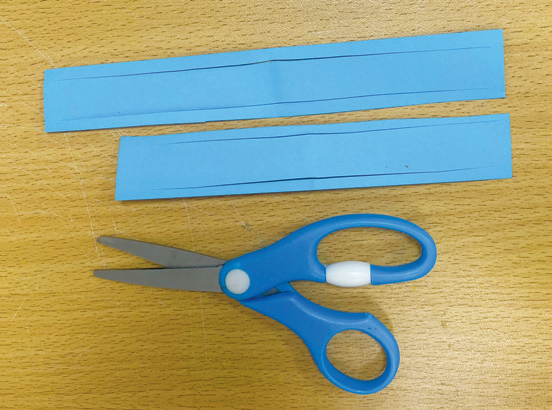 Bước 2
Làm thanh trượt
Cắt 2 mảnh giấy có độ rộng lớn hơn ô vuông
Vẽ và cắt bên trong mảnh giấy
[Speaker Notes: Lưu ý, khoét mảnh giấy đủ to để nhìn rõ số trong ô vuông]
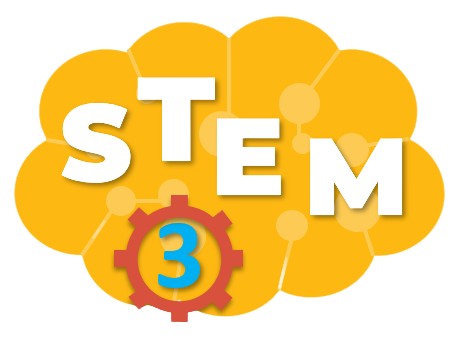 LÀM BẢNG NHÂN, CHIA TIỆN ÍCH
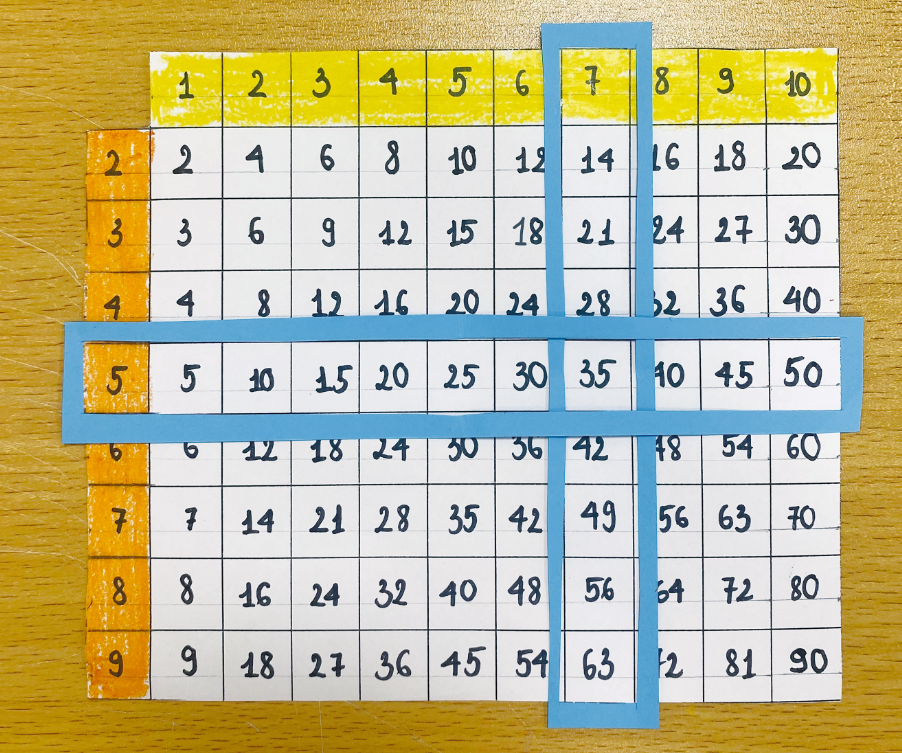 Gắn thanh trượt vào bảng nhân, chia và hoàn thiện sản phẩm
Bước 3
[Speaker Notes: Hoàn thiện sản phẩm. GV có thể gợi ý cho HS tìm cách gắn các thanh trượt lên bảng sao cho không bị rời, mất]
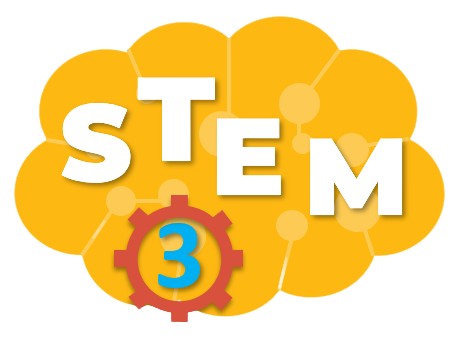 LÀM BẢNG NHÂN, CHIA TIỆN ÍCH
Kiểm tra và điều chỉnh sản phẩm theo các tiêu chí
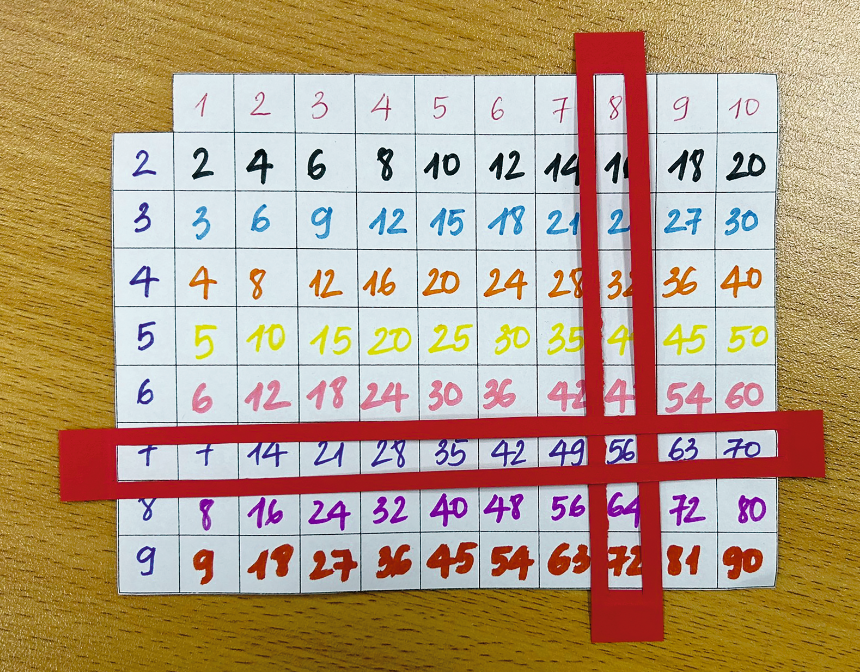 Có thể sử dụng để tìm kết quả của các phép tính trong bảng nhân, chia 2, 3, 4, ..., 9
Sản phẩm dễ sử dụng, chắc chắn, đảm bảo tính thẩm mĩ
Nếu không đảm bảo theo đúng tiêu chí, em hãy làm lại nhé
[Speaker Notes: Kiểm tra tiêu chí từ sản phẩm vừa làm được. Khuyến khích HS sáng tạo để tạo ra sản phẩm độc đáo trưng bày trong lớp]
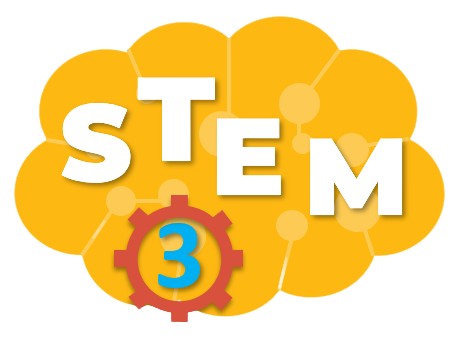 SỬ DỤNG BẢNG NHÂN, CHIA TIỆN ÍCH 
ĐỂ KIỂM TRA KẾT QUẢ CỦA CÁC PHÉP TÍNH
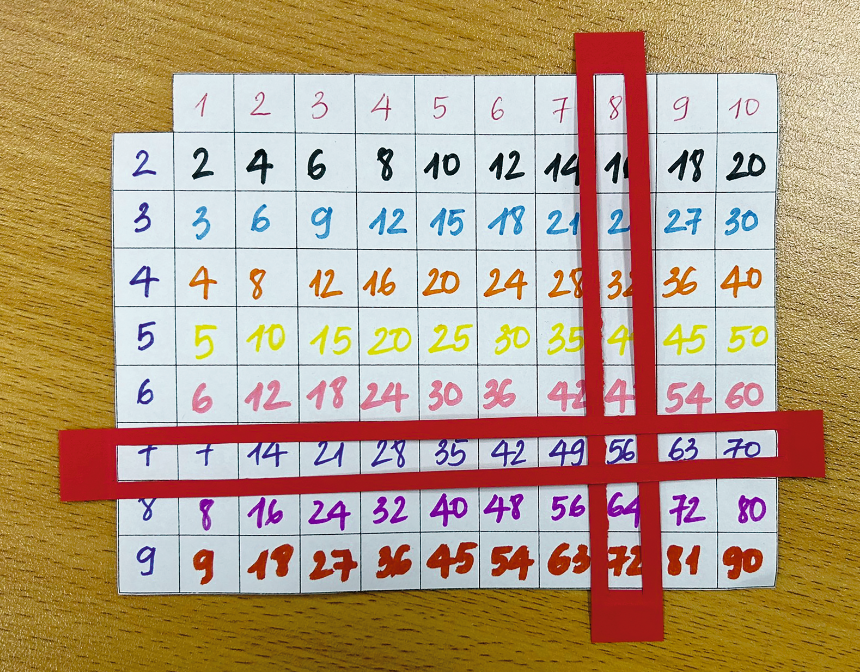 Quản trò nêu phép tính bất kì trong bảng nhân, bảng chia 2, 3, 4, ..., 9
Các bạn còn lại sử dụng bảng nhân, chia tiện ích để tìm kết quả, ai tìm nhanh nhất và đúng được 1 điểm.
Sau 10 lượt chơi, bạn nào được nhiều điểm nhất sẽ chiến thắng.
[Speaker Notes: GV hướng dẫn HS chơi trò chơi]
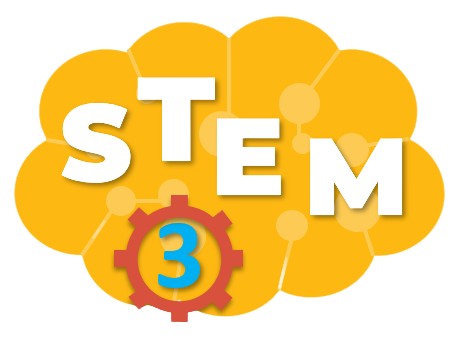 ĐÁNH GIÁ SẢN PHẨM
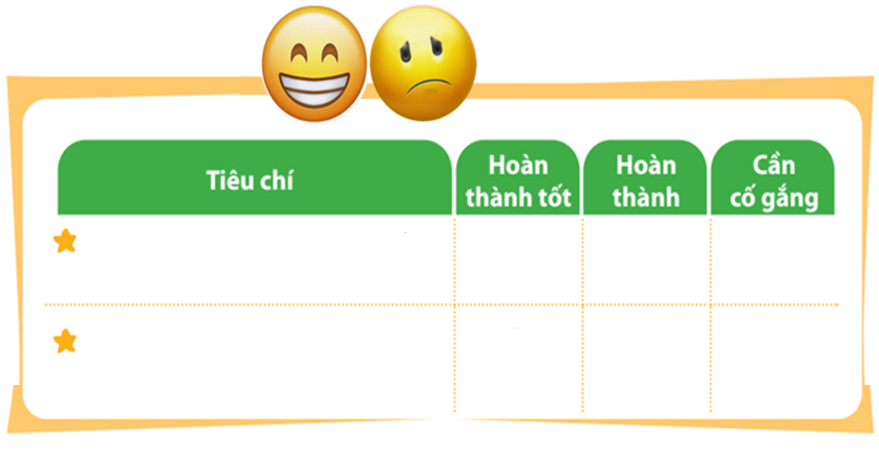 Thực hiện đánh giá bằng hình dán
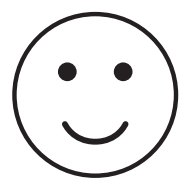 Có thể sử dụng để tìm kết quả của các phép tính trong bảng nhân, chia 2, 3, 4, ..., 9
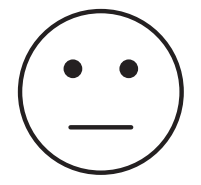 Sản phẩm dễ sử dụng, chắc chắn, đảm bảo tính thẩm mĩ
[Speaker Notes: GV hướng dẫn HS đánh giá theo từng tiêu chí bằng hình dán. Có thể tặng thêm hình dán cho điểm sáng tạo, làm nhanh, đẹp]
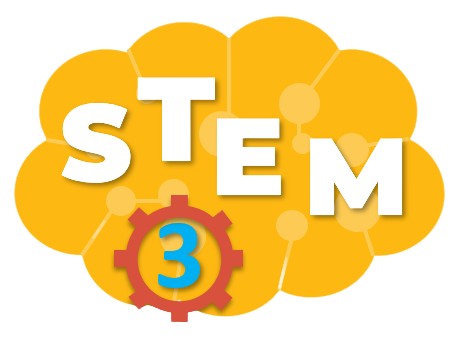 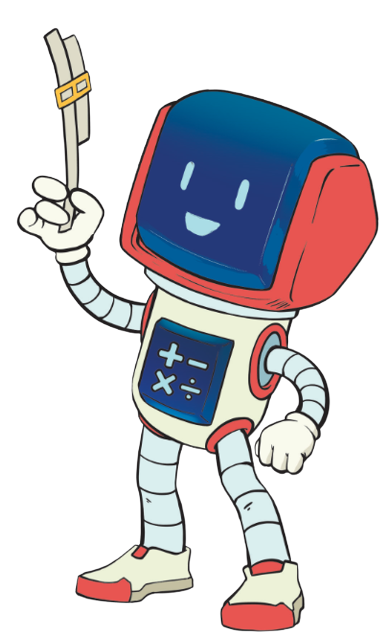 TẠM BIỆT CÁC EM